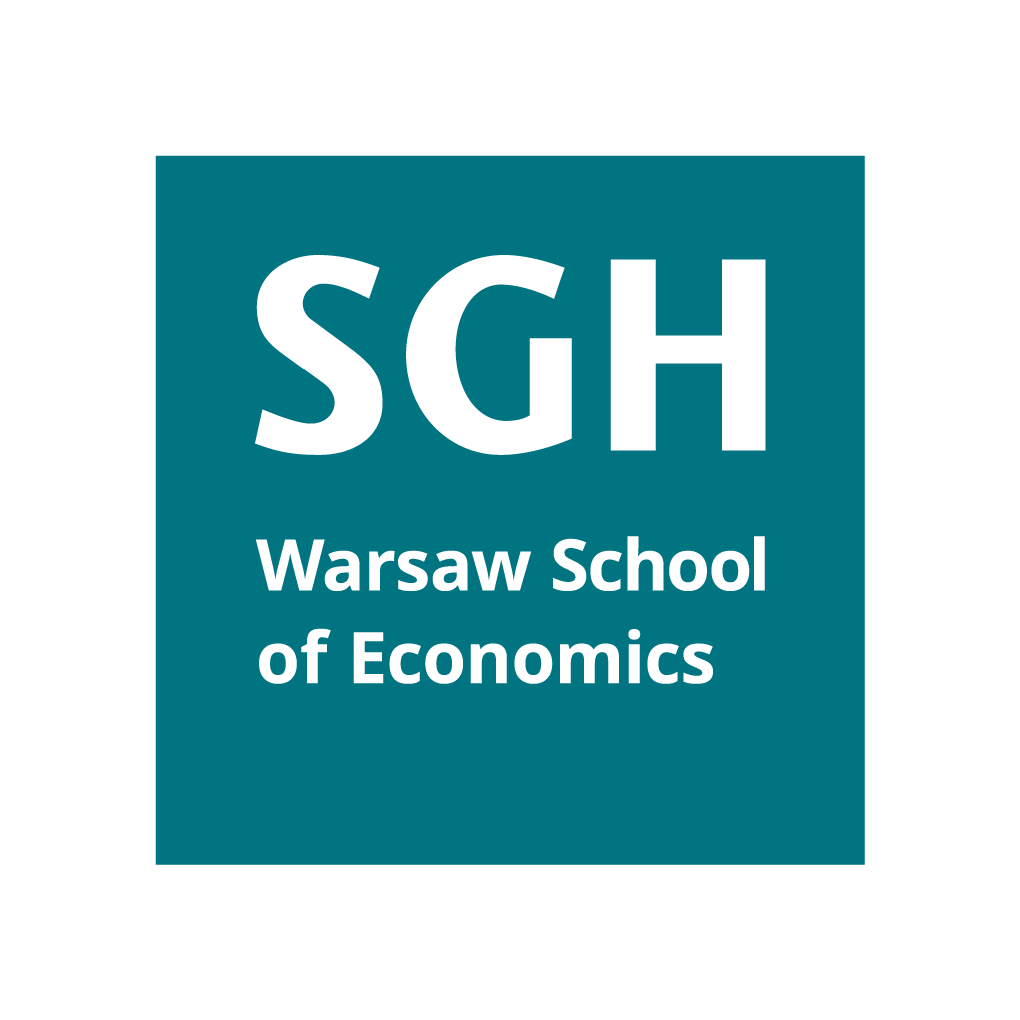 Maecenas in elit eu ex congue convallis
Pellentesque congue dolor quam
1 February 2019, Warsaw, Poland
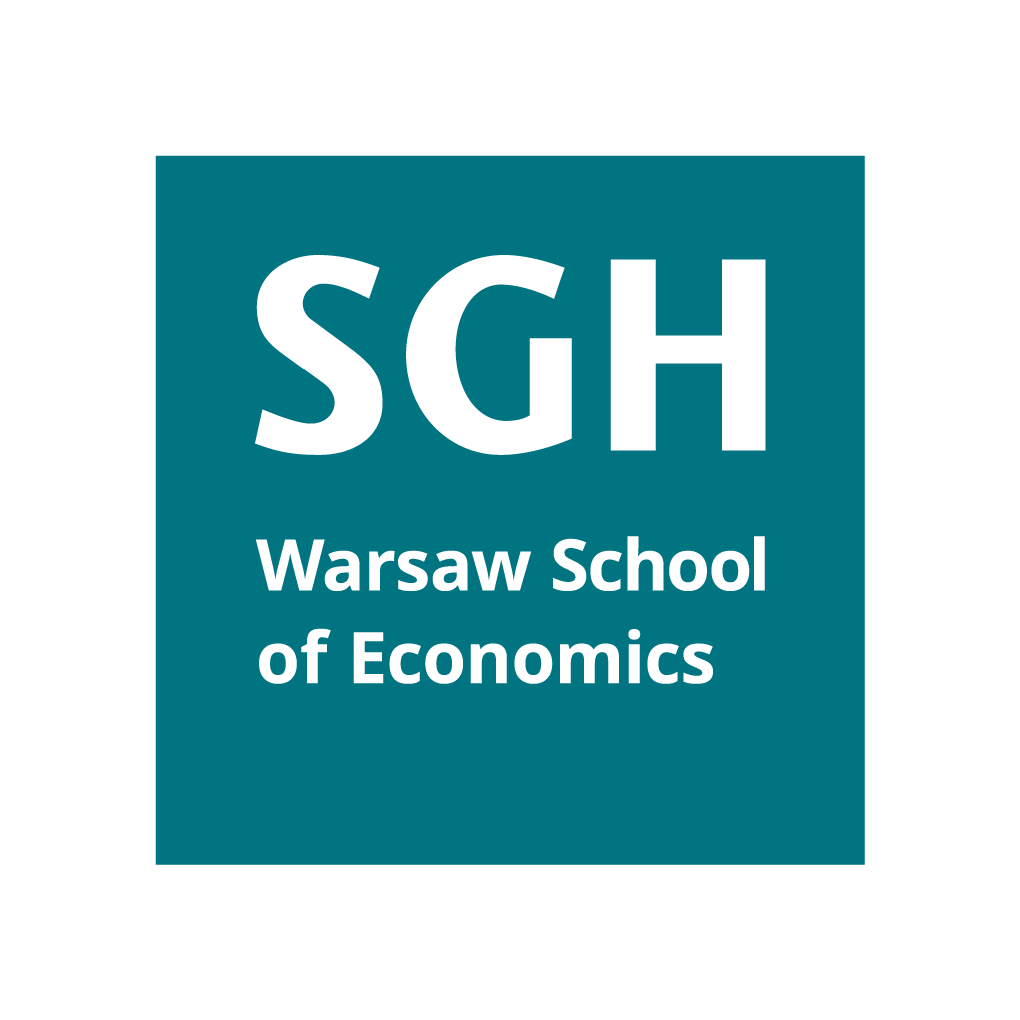 Maecenas in elit eu ex congue convallis
Pellentesque congue dolor quam
1 February 2019, Warsaw, Poland
Maecenas in elit eu ex congue convallis
Maecenas in elit eu ex congue convallis
Lorem ipsum dolor sit amet, consectetur adipiscing elit. Maecenas in elit eu ex congue convallis nec at ex. In id fringilla libero. Suspendisse potenti. Nulla dolor felis, placerat vitae massa non, sodales imperdiet ipsum. 

Donec nisl mauris, fermentum a euismod ut, mattis vel velit. 
Donec imperdiet cursus mi. Pellentesque nisl magna, condimentum aliquet sem sed, pellentesque pulvinar nunc. 
Pellentesque congue dolor quam, quis blandit sapien lacinia quis. 

Vivamus est justo, suscipit quis nibh eu, pellentesque aliquet libero. Cras eleifend, eros et pharetra posuere, purus magna dapibus orci, ut iaculis.
Maecenas in elit eu ex congue convallis
Maecenas in elit eu ex congue convallis
Lorem ipsum dolor sit amet, consectetur adipiscing elit. Maecenas in elit eu ex congue convallis nec at ex. In id fringilla libero. Suspendisse potenti. Nulla dolor felis, placerat vitae massa non, sodales imperdiet ipsum. Donec nisl mauris, fermentum a euismod ut, mattis vel velit. Donec imperdiet cursus mi.
Maecenas in elit eu ex congue convallis
LOREM IPSUM DOLOR SIT AMET
LOREM IPSUM DOLOR SIT AMET
LOREM IPSUM DOLOR SIT AMET
Lorem ipsum dolor sit amet, consectetur adipiscing elit. Maecenas in elit eu ex congue convallis nec at ex. In id fringilla libero.
Lorem ipsum dolor sit amet, consectetur adipiscing elit. Maecenas in elit eu ex congue convallis nec at ex. In id fringilla libero.
Lorem ipsum dolor sit amet, consectetur adipiscing elit. Maecenas in elit eu ex congue convallis nec at ex. In id fringilla libero.
Maecenas in elit eu ex congue convallis
Lorem ipsum dolor sit amet, consectetur adipiscing elit. 
Maecenas in elit eu ex congue convallis nec at ex. In id fringilla libero.
Suspendisse potenti. Nulla dolor felis, placerat vitae massa non, sodales imperdiet ipsum.
Donec nisl mauris, fermentum a euismod ut, mattis vel velit.